PTC
Primary Trauma Care
Foundation
Primary Trauma Care
PTC
¿Qué es PTC ?
Primary Trauma Care

Es un curso de 2 días destinado a entrenar profesionales de la salud en el manejo agudo del paciente severamente lesionado.
PTC
Misión del PTC
Ser un sistema de entrenamiento para personal de primera línea de atención en trauma.
Dirigido a prevenir la discapacidad y la muerte en pacientes severamente lesionados.
Utilizando los recursos disponibles.
Entrenar a los médicos para transmitir los principios de PTC en sus hospitales.
PTC
Curso PTC de 2 días
Al final del curso usted podrá:
Entender y aplicar un sistema para evaluar y tratar pacientes de trauma.
Obtener el conocimiento, habilidades y aptitudes comprendidas en los principios de PTC.
Aplicar los principios de PTC en su lugar de trabajo.
PTC
PTC enfatiza el cuidado básico del trauma utilizando los recursos disponibles
¿Cuándo mueren los pacientes de trauma?
¿Cuáles son las secuelas comunes?
¿Qué recursos están disponibles?
PTC
¿Cuándo mueren los pacientes de trauma?
Segundos - minutos
(50% de las muertes)
Cerebro y médula espinal, corazón y grandes vasos.
1 - 2 horas
(35% de las muertes)
Trauma de cráneo, tórax y abdomen, fracturas que causan grandes pérdidas de sangre.
Días a Semanas
(15% de las muertes)
Sepsis, falla orgánica múltiple.
PTC
Sistema PTC
Prevención
Triaje
Evaluación primaria
Evaluación secundaria
Estabilización
Traslado
Cuidados definitivos
PTC
Sistema PTC
Triaje
Clasificar a los pacientes según la prioridad
La prioridad depende de:
Experiencia
Recursos
Severidad de la lesión
PTC
Sistema PTC
Evaluación Primaria (ABCDE)
Examen rápido
Lesiones que amenazan la vida
Tratar a medida que se encuentra
Evaluación Secundaria
Anamnesis
Examen detallado de cabeza a pies
Todas las lesiones
Exámenes especiales si están disponibles
PTC
Sistema PTC
Estabilización incluye:
Revaluación
Optimización
Documentación
Comunicación
Una vez estable:
Trasladar para manejo definitivo.
PTC
Sistema PTC
?
PTC
Sistema PTC
Resumen
PTC ofrece
Abordaje sistematizado
Rápida evaluación y tratamiento del paciente de trauma
Capacidad de adaptación a todos los ambientes del cuidado de la salud
PTC
Evaluación Primaria
Al concluir, usted:
Entenderá los elementos de la evaluación primaria.
Sabrá cuando realizar la evaluación primaria.
PTC
Evaluación Primaria
Examen sistemático orientado a detectar lesiones que amenazan la vida.
Evaluación rápida - 5 minutos.
Tratar a medida que se encuentra.
Repetir en caso de inestabilidad.
Uso de precauciones universales.
PTC
Evaluación Primaria
A - Vía aérea + control de columna cervical
B - Ventilación
C - Circulación
D - Déficit neurológico
E -  Exposición
PTC
A
Vía aérea 
y 
columna cervical
PTC
Evaluación de la vía aérea
¿Puede hablar el paciente?
Observe, sienta y escuche
Color, nivel de conciencia
Uso de músculos accesorios
Ruidos
PTC
Vía aérea
¡Alerta!
Obstrucción de la vía aérea
Dificultad respiratoria con lesiones torácicas
Lesión de la columna cervical
PTC
Vía aérea
Manejo
Limpiar la boca
Técnicas básicas
Técnicas avanzadas
Protección de la columna cervical
PTC
B
Ventilación
PTC
Ventilación
Evaluación
¿Es normal la ventilación?
¿Hay lesiones torácicas?
Observe, sienta y escuche
PTC
Ventilación
Evaluación
Circulación de aire/ Movimiento del tórax
Frecuencia respiratoria
Desviación de la tráquea
Uso de músculos accesorios
Percusión / Auscultación
PTC
Ventilación
¡Alerta!
Lesiones que amenazan la vida:
Lesión de vía aérea
Neumotórax a tensión
Neumotórax abierto
Hemotórax masivo
Tórax inestable
Contusión pulmonar
PTC
Ventilación
Manejo
Administre oxígeno
Asista la ventilación
Descomprima el neumotórax
Drene el hemotórax
PTC
C
Circulación
PTC
Circulación
Evaluación
¿Está el paciente en Shock?
¿Hay sangrado activo?
Observe, sienta y escuche
PTC
Circulación
Evaluación
Sangrado externo
Signos de Shock
Pulso rápido
Llenado capilar lento
Hipotensión
PTC
Circulación
¡Alerta!
Hemorragias que amenazan la vida pueden estar ocultas
Tórax
Abdomen
Pelvis
Huesos largos
Sangrados externos previos al arribo
PTC
Circulación
Manejo
Detenga el sangrado
2 accesos venosos gruesos
Muestras de sangre para tipificación, pruebas cruzadas y exámenes basales
Administre líquidos intravenosos
Monitorice el  gasto urinario
PTC
D
Déficit
PTC
Déficit
AVDI
¿Está el paciente Alerta?
Responde el paciente a:
¿La Voz?
¿El Dolor?
¿Está el paciente Inconsciente?
Pupilas
PTC
E
Exposición
y
Control de la temperatura
PTC
Exposición
¿Existen lesiones ocultas bajo la ropa?
Mantenga al paciente abrigado
PTC
Evaluación Primaria
Monitorización
Exámenes complementarios
Rayos X
Procedimientos
Analgesia - preferiblemente I.V.
PTC
Revaluación del ABCDE
Cada vez que el paciente esté o se torne inestable
PTC
Evaluación Primaria
?
PTC
Evaluación Primaria
Resumen
Examen sistemático 
Rápida - 5 minutos
Tratar a medida que se encuentra
Repetir en caso de inestabilidad
PTC
Vía Aérea y Ventilación
Al concluir, usted:
Entenderá el abordaje estructurado de la vía aérea y la ventilación.
Será capaz de reconocer y manejar los problemas de la vía aérea y la ventilación.
PTC
Escenario
Un hombre de 25 años cae de la parte posterior de un camión y se golpea la cabeza.
Al llegar a su hospital está inconsciente y su respiración es ruidosa.
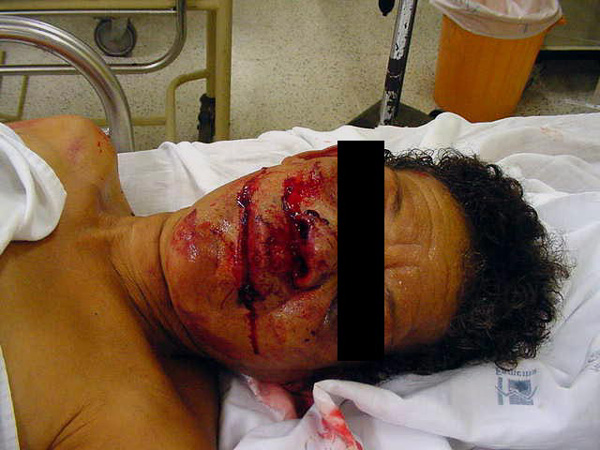 PTC
Preguntas del escenario
¿Cómo evaluaría rápidamente la vía aérea?

¿Cuáles son los signos de obstrucción de la vía aérea?

¿Cómo despejaría la vía aérea del paciente?

¿Cómo inmovilizaría la columna cervical del paciente?
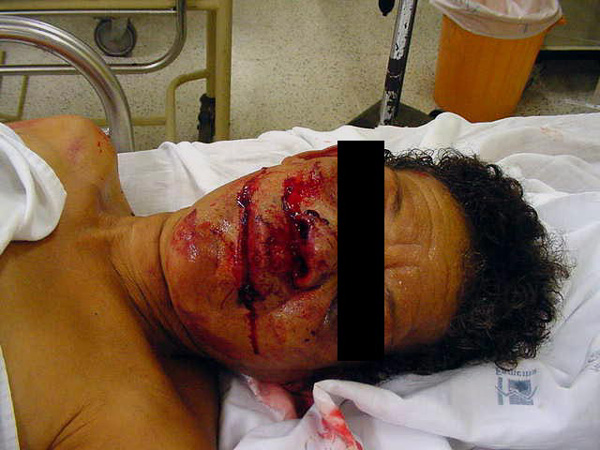 PTC
Evaluación rápida de la vía aérea
Inmovilice la columna cervical
¿Puede hablar el paciente?
Si
Vía Aérea OK
Administre oxígeno y luego B
NO
Vía Aérea NO OK
Despeje la Vía Aérea 
Administre oxígeno y luego B
PTC
Columna Cervical
Asuma lesión de columna cervical en todo paciente severamente lesionado.

Movilizar excesivamente la columna cervical puede producir parálisis.
PTC
Columna Cervical
Técnicas Básicas
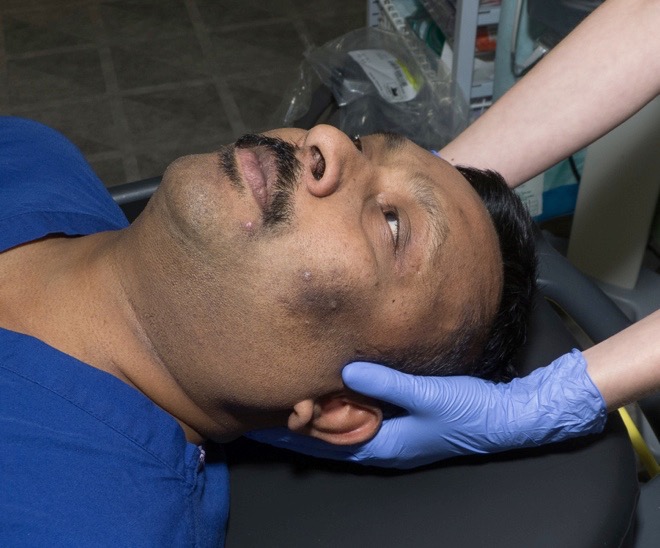 Inmovilización manual (con las manos)

Collar Cervical

Bolsas de Arena

Cinta Adhesiva
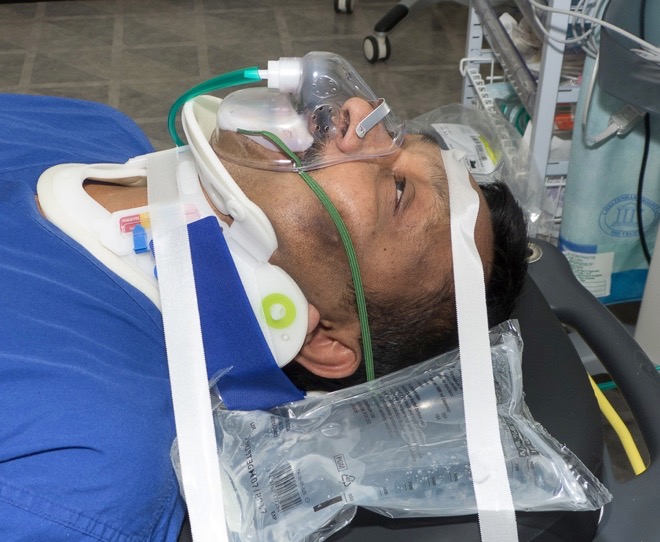 PTC
Evaluación de la Vía Aérea
Nivel de conciencia
Color
Movimientos del tórax
Dificultad respiratoria
Cuerpos extraños
Observe
Escuche
Respiración ruidosa
Dolor
Crepitaciones
Sienta
PTC
Evaluación de la Vía Aérea
Signos de Obstrucción
Respiración ruidosa
Ronquidos, gorgoteo, estridor
Agitación (hipoxia)
Uso de músculos accesorios
Movimiento paradójico del tórax
Cianosis
PTC
Manejo de la Vía Aérea
Técnicas Básicas
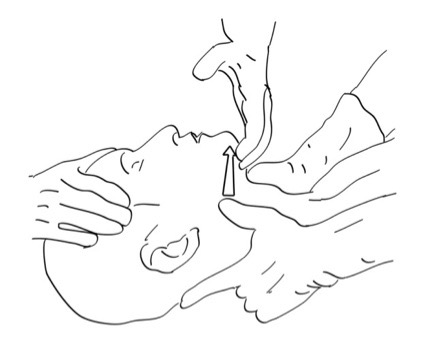 Elevación del mentón
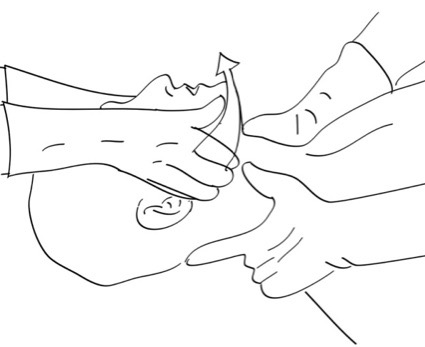 Protrusión de la mandíbula
PTC
Manejo de la Vía Aérea
Accesorios
Aspiración

Cánula orofaríngea

Cánula nasofaríngea

Dispositivo Bolsa-Válvula-Máscara (BVM)
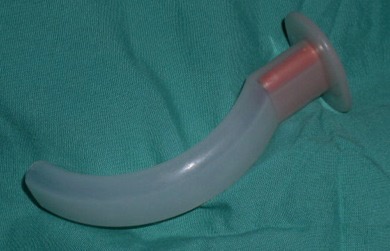 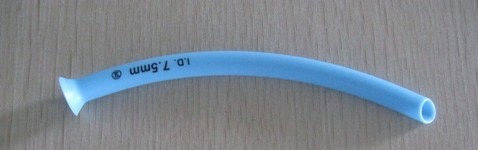 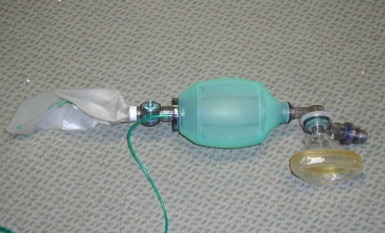 PTC
Manejo de la Vía Aérea
Técnicas Avanzadas
Dispositivos extraglóticos (ej. LMA)

Intubación endotraqueal

Vía aérea quirúrgica
PTC
Intubación Endotraqueal
Intube al paciente si:
No es capaz de mantener despejada la vía aérea ni la ventilación usando técnicas básicas.
Considere intubar al paciente si:
Hay riesgo de aspiración
Es necesario controlar el CO2 (ej. TEC)
Los pacientes mueren por falta de Oxigeno, no por falta de tubo.
PTC
Vía Aérea Quirúrgica
Considérela si:
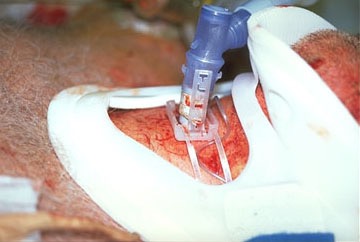 No se puede intubar
No se puede ventilar
PTC
Respiración
(Ventilación)
PTC
Ventilación
Observe
Cianosis
Frecuencia respiratoria
Uso de músculos accesorios
Lesiones penetrantes del tórax
Tórax inestable
Herida torácica que succiona aire
PTC
Ventilación
Sienta
Desplazamiento de la tráquea
Fracturas costales: dolor o crepitación ósea
Movimiento de la pared torácica
Enfisema subcutáneo
Percusión
PTC
Ventilación
Escuche
Sonidos respiratorios
Ruidos cardiacos
Ruidos intestinales
PTC
Ventilación
Manejo
Administre oxígeno a flujos altos
Asista la ventilación si es necesario
Trate el neumotórax o hemotórax
PTC
Ventilación
¡Alerta!
Lesión de la vía aérea
Neumotórax a tensión
Neumotórax abierto
Hemotórax masivo
Tórax inestable
Contusión pulmonar
PTC
Neumotórax a tensión
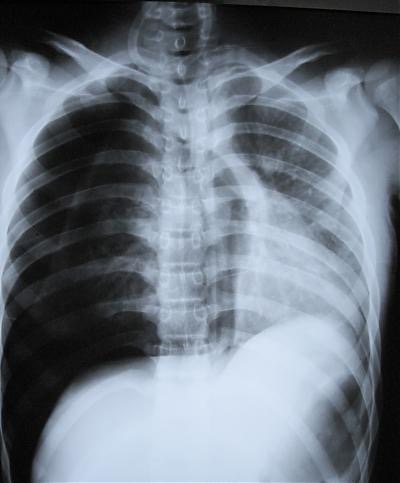 PTC
Neumotórax a tensión
Signos
Observe
Cianosis, frecuencia respiratoria aumentada
Sienta
Desviación de la tráquea, sobre-expansión
Hiperresonancia a la percusión del tórax
Disminución de la presión arterial
Escuche
Sonidos respiratorios disminuidos
PTC
Neumotórax a tensión
Manejo
Descompresión inmediata
Aguja gruesa
Segundo espacio intercostal
Línea medio-clavicular
Pleurostomía formal a continuación
PTC
Neumotórax a tensión
Diagnóstico clínico
Debe ser tratado antes de obtener imágenes
PTC
Vía Aérea y Ventilación
?
PTC
Vía Aérea y Ventilación
Resumen
Despeje la vía aérea
Administre oxígeno 
Asista la ventilación si es necesario
Considere intubar
Nunca olvide la columna cervical
PTC
Circulación
Al concluir, usted:
Entenderá el abordaje estructurado a los problemas de la circulación.
Será capaz de reconocer y manejar el shock.
PTC
Escenario
Una mujer de 19 años es atropellada por un automóvil.
Cuando llega a su hospital se queja de dolor abdominal bajo y en muslo derecho, además está pálida y sudorosa.
PTC
Preguntas del escenario
¿Qué es lo primero que usted haría?

¿Cómo evaluaría la circulación?

¿Qué es shock?

¿Cuáles son los sitios de “sangrado oculto”?

¿Cómo trataría usted el shock?
PTC
Circulación
Evaluación
Color periférico
Llenado capilar
Frecuencia cardiaca
Temperatura periférica
Presión arterial
Producción de orina
PTC
Tipos de Sangrado
Compresible / Externo
Usualmente periférico

No Compresible
Ej. Intra-abdominal
De resolución quirúrgica
PTC
Shock
Inadecuada perfusión de los órganos y oxigenación de los tejidos.

En trauma habitualmente por pérdida de sangre.
PTC
Circulación
Tipos de Shock
Hemorrágico

No Hemorrágico
PTC
Shock
Signos Clínicos
Piel fría, pálida, sudorosa, cianótica
Frecuencia respiratoria
Llenado capilar > 2 segundos
Frecuencia del pulso y presión arterial
Producción de orina < 0,5 ml/kg/h
PTC
Shock
Signos Clínicos
Alteración del estado de conciencia: desde ansiedad hasta el coma.

¿Pulso presente?
Radial             Sistólica > 80 mmHg
Femoral          Sistólica > 70 mmHg
Carotídeo       Sistólica > 60 mmHg

Taquicardia

Presión de pulso reducida (PAS-PAD)
PTC
Shock
Hemorragia Oculta
Cavidad pleural
Cavidad abdominal
Fracturas pélvicas
Fracturas de diáfisis femoral
Externas
"Sangre en el piso y en otros cuatro sitios”
PTC
Shock
Sitios y pérdidas sanguíneas aproximadas
3 litros
1,5 - 2 litros
500 ml
2 litros
500 ml
500 ml
150 ml
Fx Pelvis
Fx cerrada de fémur 
Fx cerrada de tibia
Hemotórax
Herida del tamaño de la mano
Coágulo del tamaño del puño
Costilla (cada una)
PTC
Signos clínicos en el shock
PTC
Circulación
Tipos de Shock
Hemorrágico
No Hemorrágico
Cardiogénico y Obstructivo
Neurogénico
Séptico
Anafiláctico
PTC
Shock Cardiogénico y Obstructivo
Contusión miocárdica
Taponamiento pericárdico
Neumotórax a tensión
Herida penetrante cardiaca
Infarto de miocardio
PTC
Shock Neurogénico
Puede ocurrir en lesiones de la médula espinal.
Vasodilatación, hipotensión y puede haber frecuencia cardiaca lenta.
Nunca asuma que la hipotensión es debida solo  a lesión de la médula espinal.
Busque otras lesiones.
PTC
Circulación
Manejo
A + B, administre oxígeno 
Detenga las hemorragias evidentes
Obtenga 2 accesos venosos gruesos (14G o 16 G)
Tome muestras de sangre para pruebas cruzadas
Administre líquidos
Considere interconsulta quirúrgica urgente
PTC
Circulación
Detenga la hemorragia
Tórax
Pleurostomía y re-expansión pulmonar

Abdomen
Laparotomía si persiste la hipotensión a pesar de los líquidos 

Pelvis
Faja pélvica

Extremidades
Reduzca y entablille fracturas de huesos largos
Vendaje compresivo
PTC
Circulación
Reposición de volumen - ¿Cuánto?
250 ml de S. Fisiológico o Ringer
Revaluar
Repetir bolos según sea necesario
Revaluar
Busque sangrados ocultos
Considere transfundir
Considere cirugía
Objetivo: presión sistólica > 90 mmHg y frecuencia cardiaca <100/min
PTC
Circulación
Transfundir
Considere transfundir si:
Presión arterial inestable a pesar de administración de líquidos.
Sangrado persistente.
Hemoglobina < 7 g/dl y paciente todavía sangrando.
PTC
Circulación
Manejo
Mantenga la temperatura
Caliente los líquidos a administrar 
Alivie el dolor
Monitorizar la producción de orina
PTC
Circulación
Acido Tranexámico
Úselo precozmente si está disponible
Reduce el sangrado y la mortalidad
Dosis de carga de 1 gr I.V. en 10 min
Luego infusión de 1 gr en 8 h
PTC
Circulación
?
PTC
Circulación
Resumen
Evaluación cuidadosa
Detenga el sangrado
Reponga volumen
¿Existen sangrados ocultos?
PTC
Trauma Torácico
Al concluir, usted:
Reconocerá las lesiones mas comunes del tórax que amenazan la vida.

Entenderá los principios del manejo de las lesiones del tórax.
PTC
Escenario
Un hombre de 45 años es ingresado luego de recibir un disparo.
Presenta dificultad respiratoria y se queja de dolor severo en hemitórax derecho.
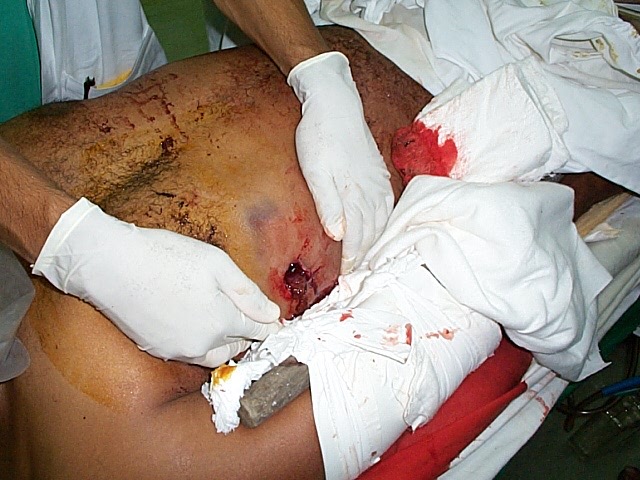 PTC
Preguntas del escenario
¿Qué haría primero?
¿Cuáles son las causas posibles de la dificultad respiratoria y del dolor torácico?
¿Cómo trataría estas lesiones?
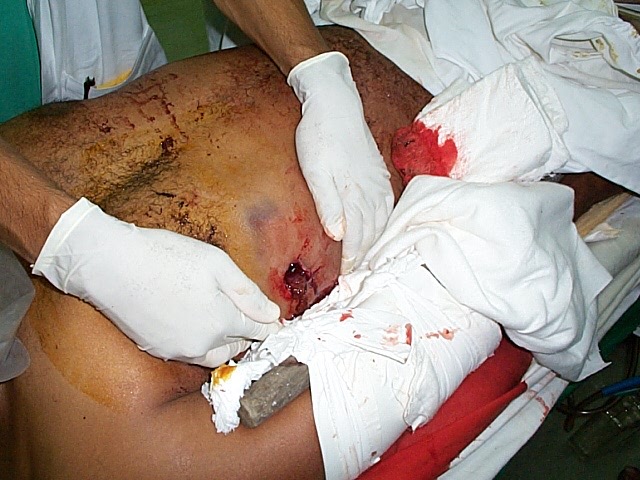 PTC
Lesiones Torácicas
25% de las muertes por trauma

Muertes inmediatas
Lesiones mayores del corazón y/o los grandes vasos

Muertes precoces
Obstrucción de la vía aérea, taponamiento cardiaco o aspiración
PTC
Lesiones Torácicas
Valoración Inicial
Evaluación Primaria
Vía Aérea +  Control de columna cervical
Ventilación
Circulación
Déficit neurológico
Exposición
PTC
Lesiones Torácicas
Neumotórax (a tensión, simple, abierto)
Hemotórax
Contusión pulmonar
Tórax inestable
Fracturas costales
Otras
Taponamiento pericárdico
Contusión miocárdica
PTC
Lesiones Torácicas
Neumotórax a tensión
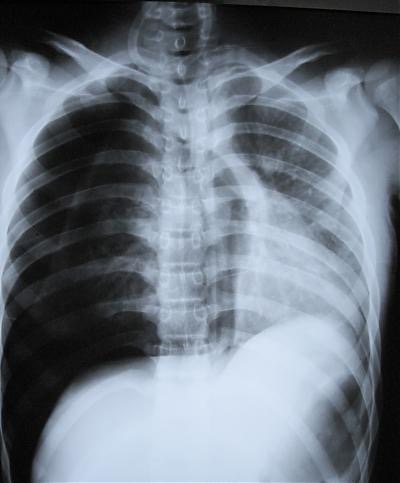 Emergencia que amenaza la vida
El diagnóstico es clínico
NO necesita imágenes
Requiere descompresión urgente
PTC
Lesiones Torácicas
Neumotórax a tensión
El aire entra al espacio pleural pero no puede salir
Aumenta la presión intratorácica
Desplazamiento del mediastino
Disminuye el retorno venoso y el gasto cardiaco
Dificultad respiratoria e hipoxia
PTC
Neumotórax a tensión
Manejo
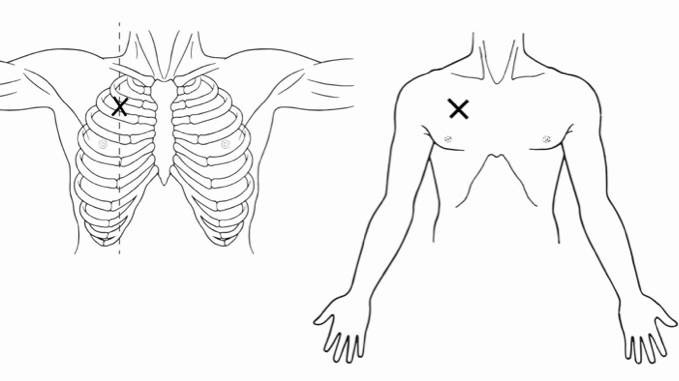 Descompresión inmediata
Aguja gruesa
Segundo espacio intercostal
Línea medio-clavicular
Pleurostomía formal a continuación
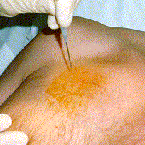 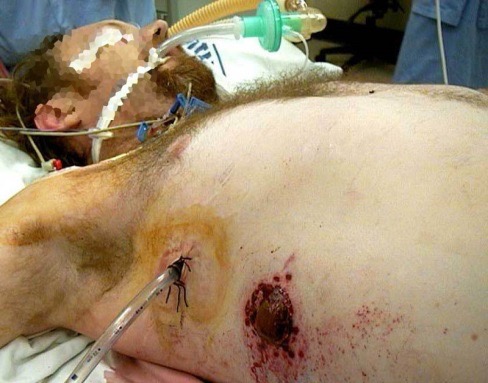 PTC
Lesiones Torácicas
Neumotórax simple
Rayos X para confirmar y evaluar tamaño
Riesgo de convertirse en uno a tensión
Considerar pleurostomía
Neumotórax grande
Paciente que necesita ser ventilado
Paciente que va a ser trasladado
PTC
Lesiones Torácicas
Neumotórax abierto
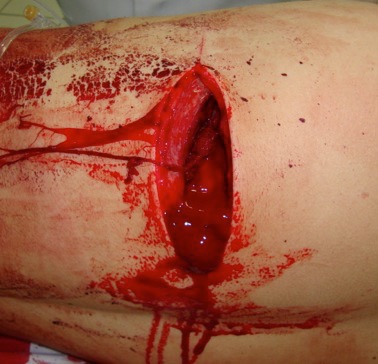 Es una lesión “aspirativa” del tórax
Otros signos de neumotórax presentes
Ocluya la lesión (solo en 3 lados)
El aire escapa en la espiración
Pleurostomía urgente
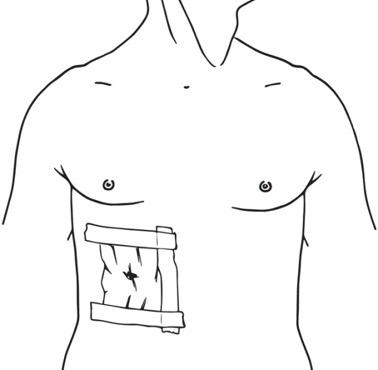 PTC
Lesiones Torácicas
Hemotórax
Ruidos pulmonares disminuidos, matidez a la percusión
Puede haber shock hipovolémico
Pleurostomía gruesa
La re-expansión pulmonar puede detener el sangrado
Solicite ayuda al cirujano si el sangrado persiste
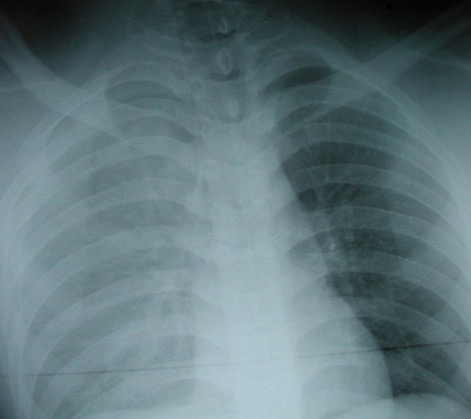 PTC
Lesiones Torácicas
Contusión Pulmonar
Compromete potencialmente la vida
Sospechar si hay fracturas costales
Alerta: progresión en las siguientes 24h
Manejo:
Oxígeno.
Analgesia.
Ventilación mecánica si es necesario.
PTC
Lesiones torácicas
Fracturas Costales
Pueden producir una lesión pulmonar subyacente
Pueden ocurrir en traumas simples en pacientes ancianos
Recuerde la analgesia
PTC
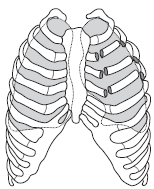 Lesiones Torácicas
Tórax Inestable
Segmento inestable
Movimientos paradójicos con la ventilación
Puede haber dificultad respiratoria severa
La analgesia adecuada es vital
Administre oxígeno 
Considere ventilación mecánica
PTC
Lesiones Torácicas
Contusión del Miocardio
Común en trauma cerrado
Puede simular un infarto del miocardio
Puede causar muerte súbita
Monitorizar EKG
PTC
Lesiones Torácias
Otras lesiones
Taponamiento pericárdico
Lesión de los grandes vasos torácicos
Rotura de tráquea o bronquios mayores
Trauma esofágico
Lesión diafragmática
PTC
Lesiones Torácicas
?
PTC
Lesiones Torácias
Resumen
El manejo empieza con la evaluación primaria (ABCDE)
Reconozca y trate las lesiones que amenazan la vida
La mayoría de las lesiones del tórax no requieren cirugía
PTC
Trauma Abdominal y Pélvico
Al concluir, usted:
Será capaz de reconocer las lesiones de abdomen y pelvis que amenazan la vida.

Entenderá los principios del manejo de las lesiones de abdomen y pelvis.
PTC
Escenario
Un hombre de 20 años se involucra en una pelea mientras bebía en un bar local.
Es traído a su hospital luego de ser apuñalado en el abdomen con un cuchillo.
A su llegada, esta pálido y sudoroso.
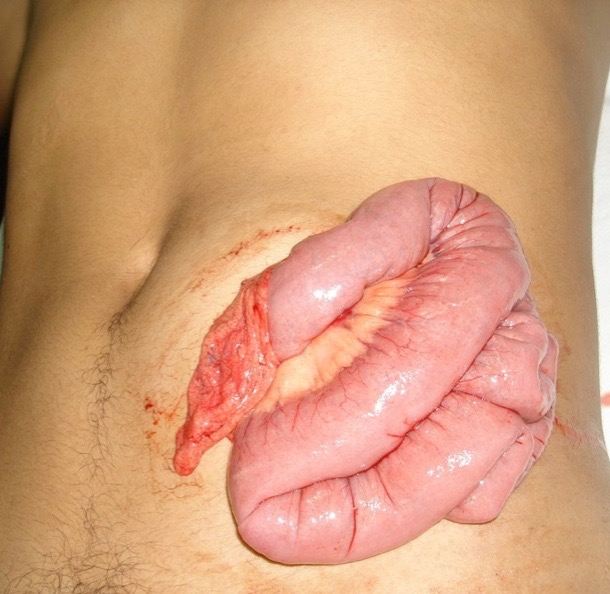 PTC
Preguntas del escenario
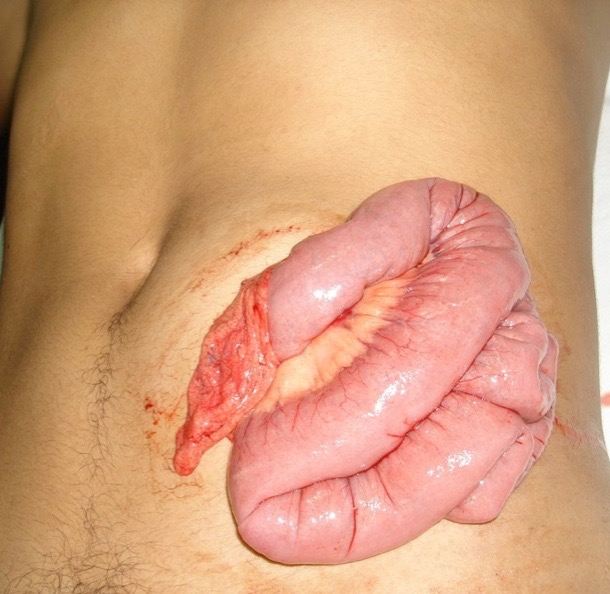 ¿Qué haría primero?

¿Cuáles son los posibles sitios de lesión?

¿Cómo evaluaría y manejaría a este paciente?
PTC
Trauma Abdominal
Valoración Inicial
Evaluación Primaria
Vía Aérea +  Control de columna cervical
Ventilación
Circulación
Déficit neurológico
Exposición
PTC
Trauma Abdominal
Causa común de shock
Sitio de sangrado oculto
Su evaluación puede ser difícil
Revalúe frecuentemente
Involucre tempranamente al cirujano
PTC
Trauma Abdominal
Categorías
Penetrante
Armas de fuego, armas cortopunzantes
Considere laparotomía exploradora precoz

No Penetrante (cerrado)
Accidente automovilístico
También puede requerir laparotomía exploradora
PTC
Trauma Abdominal
Sitios de lesión
Hígado
Bazo
Tracto gastrointestinal
Páncreas
Riñones y tracto urinario
PTC
Trauma Abdominal
Recuerde
La cavidad intra-peritoneal se extiende hacia el tórax hasta el 4to espacio intercostal
PTC
Trauma Abdominal
Observe
Laceraciones
Heridas penetrantes
Distensión
Equimosis pueden indicar lesiones significativas
Perineo y meato uretral externo
PTC
Trauma Abdominal
Sienta
Examine con delicadeza
Dolor
Rigidez
Examen rectal y vaginal
PTC
Trauma Abdominal
Escuche
Ruidos intestinales en el tórax
Sospeche lesión diafragmática
PTC
Trauma Abdominal
Manejo
Oxígeno y reposición de volumen
Diagnostique sangrado y/o lesión de órganos
Refiera de forma precoz al cirujano
Analgesia
PTC
Trauma Abdominal
Manejo
Descompresión gástrica y aspiración
Especialmente en niños
Busque sangre
Cateterismo urinario
Después de excluir lesión de uretra
PTC
Trauma Abdominal
¿Cuál es el rol del cirujano?
Recomendación quirúrgica temprana
Trauma penetrante
Inestabilidad hemodinámica con:
Lesión intra-abdominal obvia
Sin otras causas obvias
PTC
Trauma de Pelvis
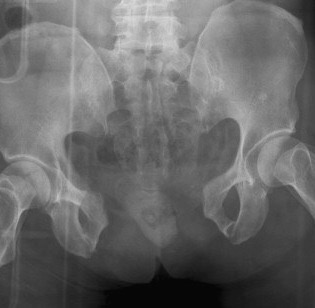 Potencial hemorragia masiva
Inmovilización / Faja Pélvica
Considere lesión génito-urinaria
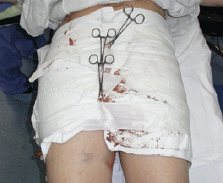 PTC
Trauma de Pelvis
Evaluación
ABC
Equimosis, dolor, movimientos anormales, crepitación (dolorosa).
Sangrado por el pene
Examen rectal
Sangrado
Próstata flotante
Rayos X de la pelvis
PTC
Trauma de Pelvis
Manejo
ABC
Faja pélvica, amarre las piernas juntas
Transfusión precoz en caso de shock
Evaluación quirúrgica precoz
Analgesia
PTC
Trauma de Abdomen y Pelvis
Exámenes especiales
Lavado peritoneal diagnóstico
ECO FAST
TAC
Radiografía con contraste de vías urinarias
PTC
Trauma de Abdomen y Pelvis
?
PTC
Trauma de Abdomen y Pelvis
Resumen
Sitio común de lesiones
Evaluación puede ser difícil
Sitio de sangrado oculto
La revaluación constante es importante
Solicite evaluación quirúrgica temprana
PTC
Trauma de Extremidades
Al concluir, usted:
Entenderá el abordaje estructurado del paciente con lesión de extremidades.

Será capaz de tratar lesiones de extremidades y prevenir lesiones posteriores.
PTC
Escenario
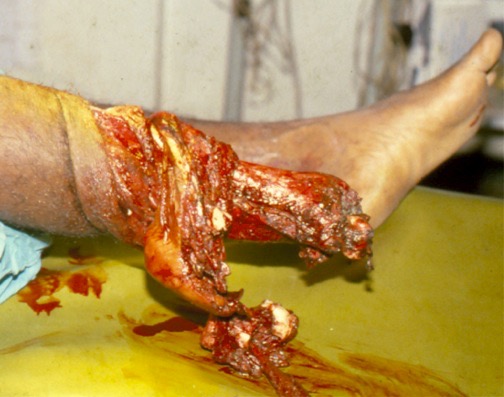 Un hombre de 35 años es llevado a su hospital luego de pisar una mina antipersonal.
PTC
Preguntas del escenario
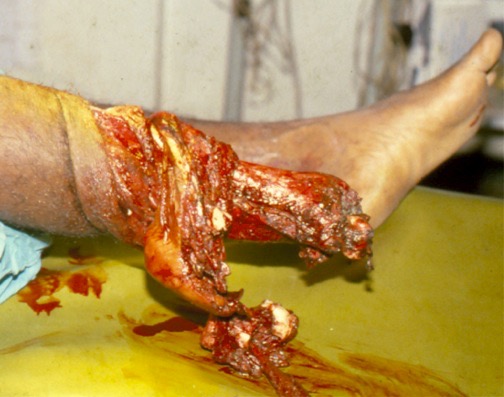 ¿Qué haría primero?

Explique cual sería su abordaje para examinar la extremidad.
PTC
Trauma de Extremidades
Valoración Inicial
Evaluación Primaria
Vía Aérea +  Control de columna cervical
Ventilación
Circulación
Déficit neurológico
Exposición
PTC
Trauma de Extremidades
La hemorragia periférica es una causa prevenible de muerte precoz.

La infección de heridas de las extremidades es una causa de morbilidad y mortalidad.

El tratamiento precoz reduce la discapacidad tardía.
PTC
Trauma de Extremidades
Evaluación
ABC
Observe:
Color, deformidad, heridas, inflamación.
Sienta:
Dolor, crepitaciones, temperatura, movimiento, pulsos periféricos, sensibilidad.
Movilice:
Activa y pasivamente.
PTC
Trauma de Extremidades
Manejo
ABC
Control de la hemorragia
Mantenga perfusión periférica
Evite la necrosis de la piel y la infección
Evite el daño de los nervios periféricos
PTC
Trauma de Extremidades
Control de la hemorragia
Preferiblemente con presión directa
La tracción e inmovilización reducirán el sangrado
Torniquete
Solo si todo lo demás falla
Libérelo tan pronto como sea posible
PTC
Trauma de Extremidades
Manejo
Analgesia
Cubra heridas con apósitos estériles
Alinee las fracturas
Entablillar e inmovilizar
Tracción cuando sea apropiada
PTC
Trauma de Extremidades
Síndrome Compartimental
Debido a un aumento de la presión en los compartimientos fasciales.

Causa compresión de los vasos y los nervios.

Puede resultar en daño de nervios periféricos y necrosis de músculos.
PTC
Trauma de Extremidades
Síndrome Compartimental
Dolor especialmente en la movilización pasiva
Edema / Inflamación
Disminución de la sensibilidad
Debilidad muscular
La disminución de los pulsos y la sensibilidad son signos tardíos
PTC
Trauma de Extremidades
Síndrome Compartimental
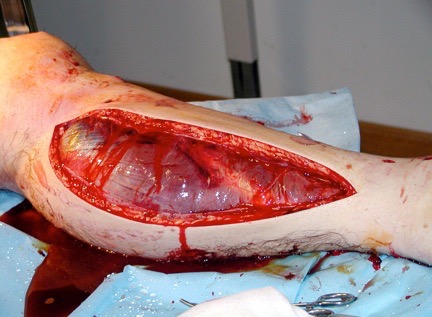 Manejo
Diagnóstico precoz
Fasciotomía precoz
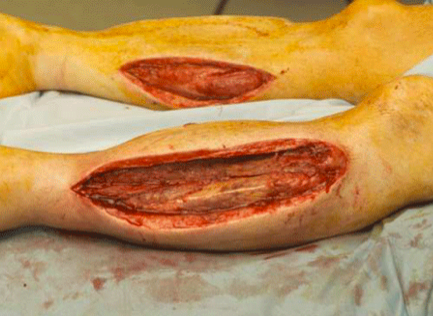 PTC
Trauma de Extremidades
Fracturas Abiertas
Considere heridas cercanas a la fractura como comunicantes
Detenga la hemorragia externa
Inmovilice fracturas
Cubra con apósitos estériles
Alivie el dolor
Administre profilaxis antitetánica y antibióticos
PTC
Trauma de Extremidades
Lesiones por aplastamiento
Más frecuente en extremidades inferiores

Escenario pre-hospitalario
Colapso de edificios o minas
Terremotos
Explosiones

La amputación traumática es la complicación inmediata más severa
PTC
Trauma de Extremidades
Síndrome por aplastamiento
Debido a gran destrucción muscular
Extremidad hinchada, tensa y sin pulsos
Orina color té
Shock y falla renal
Reposición con líquidos I.V. precoz y agresiva
Alcalinización de la orina
PTC
Trauma de Extremidades
?
PTC
Trauma de Extremidades
Resumen
El tratamiento precoz previene las secuelas
Evite los torniquetes de ser posible
Cuidado con el síndrome compartimental
Analgesia
PTC
Trauma Encéfalo-Craneano
Al concluir, usted:
Entenderá el abordaje estructurado del paciente con trauma encéfalo-craneano (TEC).
Será capaz de identificar lesiones serias y que amenazan la vida en el TEC.
PTC
Escenario
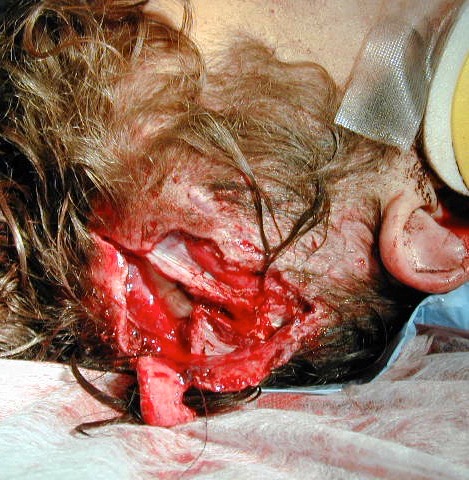 Un hombre de 25 años es atropellado por un automóvil.  Al llegar a su hospital se encuentra inconsciente y su respiración es ruidosa.
PTC
Preguntas del escenario
¿Qué haría primero?

¿Cuáles son las prioridades en su manejo?

¿Qué es lo que usted está tratando de prevenir?
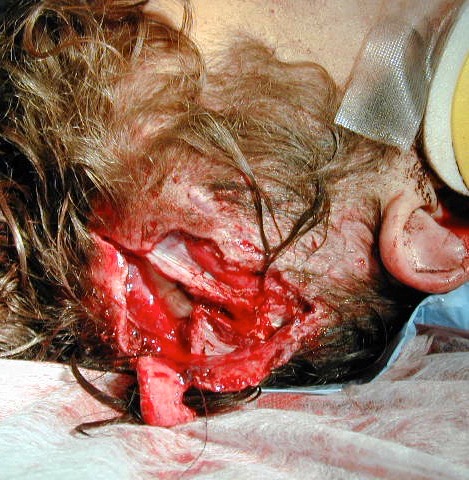 PTC
Trauma Encéfalo-Craneano
Abordaje
Evaluación Primaria
Vía Aérea +  Control de columna cervical
Ventilación
Circulación
Déficit neurológico  (AVDI, Pupilas)
Exposición
PTC
Trauma Encéfalo-Craneano
Causa común de muerte por trauma
El manejo inicial no depende de una TAC ni del neurocirujano
Alto riesgo de lesión de columna cervical
La hipoxia y la hipotensión duplican la mortalidad
Evite cualquier daño adicional al cerebro
PTC
Trauma Encéfalo-Craneano
Tipos de lesión cerebral
Lesión cerebral primaria:
Ocurre al momento del incidente
Daño axonal difuso
Aceleración y desaceleración
Contusión cerebral
Lesión penetrante
PTC
Trauma Encéfalo-Craneano
Tipos de lesión cerebral
Lesión cerebral primaria:
Ocurre al momento del incidente
Lesión cerebral secundaria:
Ocurre después del incidente
Puede ser prevenible
PTC
Trauma Encéfalo-Craneano
¿Qué causa la lesión secundaria?
Disminución del flujo sanguíneo cerebral
Disminución del suministro de oxígeno al cerebro
Aumento del consumo cerebral de oxígeno 
Fiebre, convulsiones
Otras causas
Hipoglicemia
PTC
Trauma Encéfalo-Craneano
¿Qué controla el flujo sanguíneo cerebral?
El cráneo es un espacio cerrado.
PPC = PAM - PIC
PPC = Presión de perfusión cerebral
PAM = Presión arterial media
PIC = Presión intracraneana
Si la PIC aumenta o la PAM disminuye, el flujo sanguíneo cerebral cae.
PTC
Trauma Encéfalo-Craneano
¿Qué causa la lesión secundaria?
¿Qué aumenta la PIC?
O2 sanguíneo bajo
CO2 sanguíneo alto
Hematoma o edema cerebral
Cabeza más baja que el tronco

¿Qué reduce la PAM?
Hemorragia
PTC
Trauma Encéfalo-Craneano
Prevención de la lesión secundaria
PTC
Traum Encéfalo-Craneano
Examen
Escala de Coma de Glasgow (ECG)
Gradúa la severidad del TEC
Escala de 15 puntos
Tendencia de ECG en el tiempo es lo más útil
También es importante describir las respuestas
PTC
Escala de Coma de Glasgow (ECG)
PTC
Trauma Encéfalo-Craneano
Severidad del TEC
Severo
Moderado
Leve
ECG < 8
ECG 9 -12
ECG 13 -15
PTC
Trauma Encéfalo-Craneano
Examen
Escala de Coma de Glasgow
Pupilas
Tamaño
Reacción a la luz
Simetría
PTC
Trauma Encéfalo-Craneano
Pupilas Dilatadas Bilaterales
Pupilas bilateralmente fijas, dilatadas,  no reactivas
Causas
Hipoxia severa
Hipotermia
Convulsiones
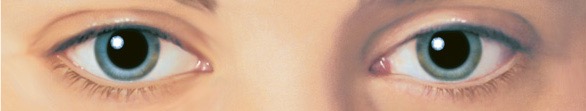 PTC
Trauma Encéfalo-Craneano
Pupilas Dilatadas Unilaterales
Pupila unilateralmente fija, dilatada no reactiva
Causas
Lesión expansiva del mismo lado
Herniación tentorial
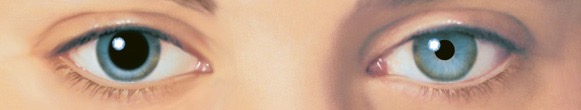 PTC
Trauma Encéfalo-Craneano
Examen
Escala de Coma de Glasgow
Pupilas
Signos de lateralización
Patrón ventilatorio
Postura
PTC
Trauma Encéfalo-Craneano
Hemorragia Intracraneana
Puede amenazar la vida
Se debe diagnosticar durante la evaluación primaria
Puede requerir descompresión quirúrgica
PTC
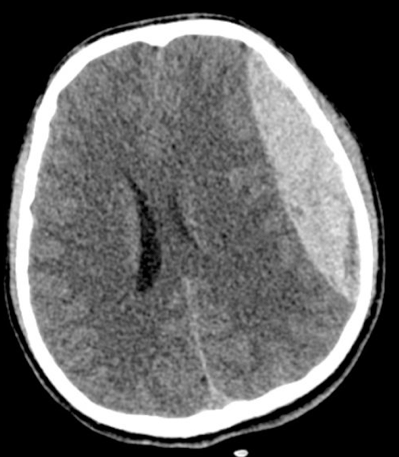 Trauma Encéfalo-Craneano
Hematoma extradural agudo
Pérdida de conciencia      intervalo lúcido      deterioro
Sangrado de la arteria meníngea media
Fractura de cráneo suprayacente
Hemiparesia contralateral
Pupila fija en el lado de la lesión
PTC
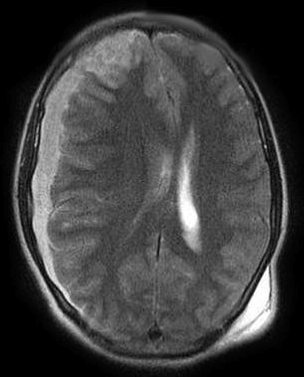 Trauma Encéfalo-Craneano
Hematoma subdural agudo
Desgarro de las venas puente entre la corteza y la duramadre
Usualmente sin intervalo lúcido
Lesión cerebral subyacente
Peor pronóstico que el hematoma extradural
PTC
Trauma Encéfalo-Craneano
Otras lesiones
Contusión cerebral (Hematomas)
Fractura craneana deprimida
Fractura de base de cráneo
Lesión cerebral difusa
Pueden no requerir neurocirugía
PTC
Trauma Encéfalo-Craneano
Manejo
Vía Aérea + Control de columna cervical 
Ventilación
Circulación

Evite el aumento de la PIC
+
Objetivo: prevenir la lesión secundaria.
PTC
Trauma Encéfalo-Craneano
Severo (ECG < 8)
Intubar
Buena oxigenación
CO2 normal
Tratar la hipotensión con volumen
Sedación +/- Relajación
PTC
Trauma Encéfalo-Craneano
Severo (ECG < 8)
Cabeza  elevada a 20º
Prevenir la hipotermia
Completar la evaluación secundaria
Revaluar frecuentemente
PTC
Trauma Encéfalo-Craneano
Evaluación Secundaria
Examen y ECG repetidos

Cabeza y cuello
Laceraciones, equimosis, pupilas, tímpanos.
SCALP

Extremidades
Movimientos, fuerza, reflejos, sensibilidad.
PTC
Trauma Encéfalo-Craneano
Precaución
Deterioro del estado de conciencia
Heridas penetrantes
Signos neurológicos focales
Pupilas asimétricas, dilatadas
Convulsiones
Posturas
PTC
Trauma Encéfalo-Craneano
?
PTC
Trauma Encéfalo-Craneano
Resumen
ABCs
El TEC aislado no produce hipotensión
Busque otras lesiones
Evite la lesión secundaria
Revalúe en caso de deterioro
PTC
Trauma Raquimedular
Al concluir, usted:
Entenderá el abordaje estructurado del paciente con trauma raquimedular.
Será capaz de identificar lesiones serias y que amenazan la vida en el trauma raquimedular.
PTC
Escenario
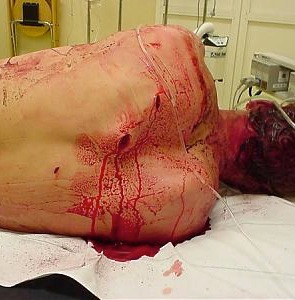 Un hombre de 18 años es apuñalado durante una pelea.  Está respirando rápido y se queja de dolor en la espalda.
Es incapaz de mover o sentir sus piernas.
PTC
Preguntas del escenario
¿Qué haría primero?

¿Cómo examinaría la espalda de este paciente?

¿Cuáles son los signos de lesión de la médula espinal?
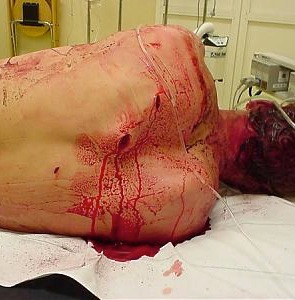 PTC
Trauma Raquimedular
Valoración Inicial
Evaluación Primaria
Vía Aérea +  Control de columna cervical
Ventilación
Circulación
Déficit neurológico
Exposición
PTC
Trauma Raquimedular
Hallazgos clínicos sugestivos de lesión de columna cervical
Mecanismo de la lesión
TEC
Dificultad respiratoria
Paradójica o diafragmática
Extremidades flácidas y ausencia de reflejos
Revise el esfínter anal
Hipotensión con bradicardia (sin hipovolemia)
PTC
Trauma Raquimedular
Evaluación Secundaria
Examine en posición neutra
Gire al paciente en bloque para examinar la espalda
Inmovilice
Collar cervical rígido
Bolsas de arena y cinta adhesiva
Inmovilización en línea
PTC
Trauma Raquimedular
Evaluación Secundaria
Dolor localizado
Aumento de volumen
Deformidad y desnivel
PTC
Trauma Raquimedular
Evaluación del nivel
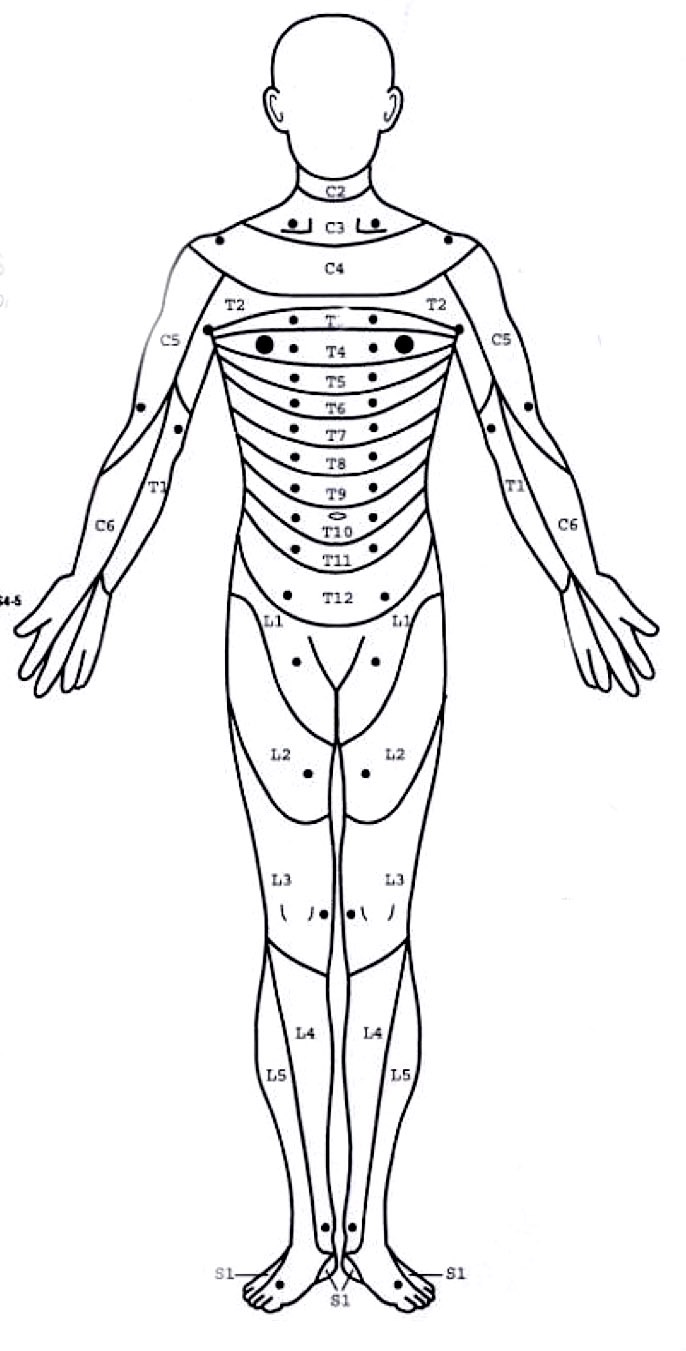 Respuesta motora
Respuesta sensitiva
Especialmente respeto de segmentos sacros
Reflejos 
Disfunción autonómica
Control de intestinos
Control de la vejiga
PTC
Trauma Raquimedular
Precaución
Ventilación inadecuada
Busque otras lesiones
No asuma que la hipotensión es debido al trauma espinal.
Alto riesgo de lesiones en tórax y abdomen.
Difícil evaluación del abdomen.
Síndrome compartimental oculto.
PTC
Trauma Raquimedular
Traslado
Estabilice la columna previo al traslado
Nunca traslade en posición sentado o prono
Giro en bloque
10% de los pacientes tienen una segunda fractura de columna
PTC
Trauma Raquimedular
?
PTC
Trauma Raquimedular
Resumen
El manejo inicial es el ABC
Inmovilice al paciente hasta excluir lesión de la columna
Examen neurológico completo
PTC
Trauma Pediátrico
Al concluir, usted:
Entenderá el abordaje estructurado del paciente pediátrico traumatizado.
Reconocerá las diferencias fisiológicas, anatómicas y psicológicas entre los niños y los adultos.
PTC
Escenario
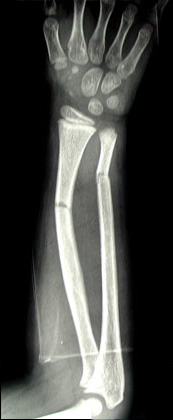 Un niño de 6 años se cae de un árbol.
Se encuentra somnoliento y confuso cuando es traído a su hospital.
Tiene aumento de volumen de su antebrazo derecho
PTC
Preguntas del escenario
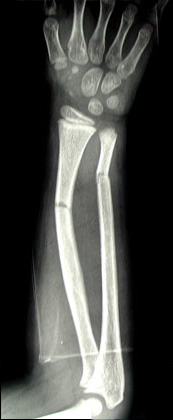 ¿Qué haría primero?

¿Qué diferencias existen en el trauma en los niños?
PTC
Trauma Pediátrico
Valoración Inicial
Evaluación Primaria
Vía Aérea +  Control de columna cervical
Ventilación
Circulación
Déficit neurológico
Exposición
En niños igual que en adultos
PTC
Trauma Pediátrico
Niños vs Adultos
Diferencias anatómicas (especialmente vía aérea)
Diferencias fisiológicas
Diferencias psicológicas
Los principios del manejo del trauma son los mismos
PTC
Trauma Pediátrico
Diferencias Psicológicas
La agitación puede no ser debida a dolor.
Un niño que no está contento es difícil de evaluar.
Considere la presencia de los padres en todo momento.
PTC
Trauma Pediátrico
Diferencias Anatómicas
Gran área de superficie con relación al volumen
Minimice la exposición para prevenir la hipotermia
Peso = (edad + 4) x 2
PTC
Trauma Pediátrico
Diferencias de la Vía Aérea
Cabeza y lengua más grandes
Respiración nasal en bebés pequeños
Laringe más alta y epiglotis más grande
El cricoides es la parte más estrecha de la vía aérea
Especialmente en niños < 4 años
PTC
Trauma Pediátrico
Diferencias de la Vía Aérea
Prefiera tubos endotraqueales sin manguito neumático en niños pequeños.
Tamaño del TET = (Edad / 4) + 4
Use el tamaño del meñique o de la narina del niño.
PTC
Trauma Pediátrico
Diferencias de la Ventilación
La deglución de aire es frecuente en los niños agitados
La distensión del estómago compromete la función pulmonar
La descompresión gástrica es útil
PTC
Trauma Pediátrico
Diferencias de la Circulación
Los valores normales varían con la edad
Rango amplio de presión arterial y frecuencia cardiaca normales
El llenado capilar es un signo muy útil
PTC
Trauma Pediátrico
Diferencias de la Circulación - Shock
Taquicardia
Pulso débil
Llenado capilar > 2 segundos
Taquipnea
Agitación
Somnolencia
Disminución de producción de orina
PTC
Frecuencia Cardiaca
Presión Arterial
Tiempo de llenado capilar
Gasto Cardiaco
Trauma Pediátrico
Cambios Hemodinámicos
5              15	     25	           35	      45
Porcentaje de pérdida sanguínea
PTC
Trauma Pediátrico
Diferencias de la Circulación
La hipotensión es un signo tardío en niños
Gran reserva para compensar
PTC
Trauma Pediátrico
Diferencias de la Circulación
Arteria femoral
Arteria braquial
Palpación del pulso
Evite VC
Intraóseo
Vena safena (tobillo)
Vena femoral
Accesos venosos
PTC
Trauma Pediátrico
Acceso Intraóseo
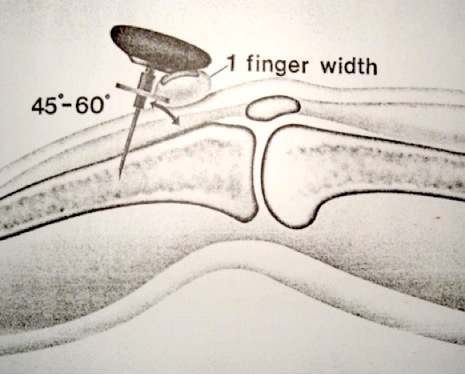 Relativamente seguro y efectivo
Aspecto anteromedial de la tibia, debajo de la tuberosidad tibial.
Otros huesos largos
Evite la placa de crecimiento epifisial
Aguja intraósea o aguja espinal grande
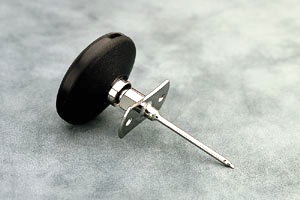 PTC
Trauma Pediátrico
Resucitación con volumen
Bolo inicial de 20 ml/kg
Segundo bolo de 20 ml/kg
Si no hay respuesta, administre sangre 10 ml/kg
Objetivo:  diuresis de 1 - 2 ml/kg/h en infantes
Caliente los líquidos de ser posible
PTC
Trauma Pediátrico
?
PTC
Trauma Pediátrico
Resumen
Mismos principios de manejo que en el adulto
Recuerde las diferencias anatómicas, fisiológicas y psicológicas
PTC
Trauma Obstétrico
Al concluir usted:
Entenderá el abordaje estructurado de la mujer embarazada con trauma.
Será capaz de reconocer los cambios fisiológicos y anatómicos en el embarazo que influyen en el manejo.
PTC
Escenario
Una mujer de 25 años es la conductora en un accidente automovilístico.  No llevaba puesto el cinturón de seguridad.   Tiene un embarazo de 34 semanas.
Al llegar al hospital se queja de dolor abdominal severo.
PTC
Preguntas del escenario
¿Qué haría primero?

¿Qué diferencias existen en el trauma en la mujer embarazada?
PTC
Trauma Obstétrico
Evaluación Inicial
Vía Aérea +  Control de columna cervical
Ventilación
Circulación + Desplazamiento del útero
Déficit 
Exposición
Diagnostique el embarazo
Igual en embarazadas como en no embarazadas
PTC
Trauma Obstétrico
Anatomía - Altura uterina
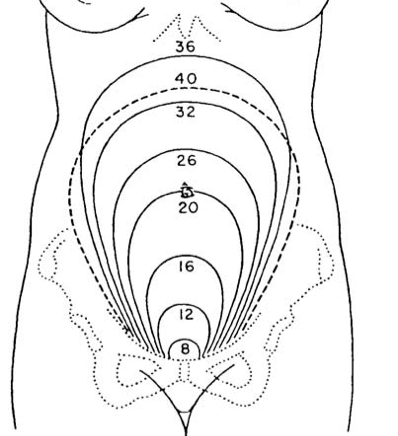 12 semanas
20 semanas
36 semanas
Sínfisis del pubis
Ombligo
Xifoides
PTC
Trauma Obstétrico
Cambios Fisiológicos
Aumento del volumen corriente
Aumento del gasto cardiaco en 30%
Aumento de la volemia en 40%
Disminución de la presión arterial en 15 mmHg en el segundo trimestre
Aumento de la frecuencia cardiaca 10 - 15 lpm
PTC
Trauma Obstétrico
Compresión Aortocava
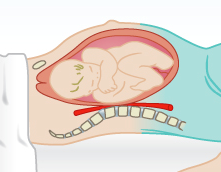 Desde las 20 semanas.
El útero comprime la vena cava cuando la paciente está en decúbito supino.

Aliviado por la lateralización de la paciente o el desplazamiento del útero hacia la izquierda.
Evite rotar la columna.
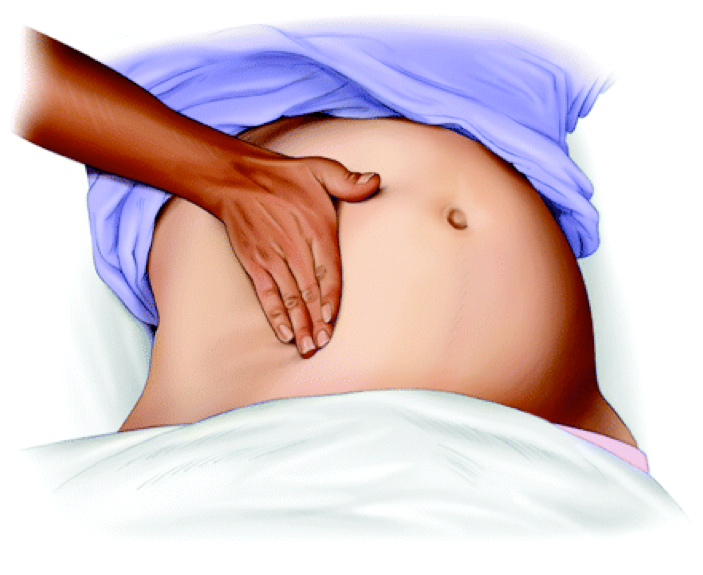 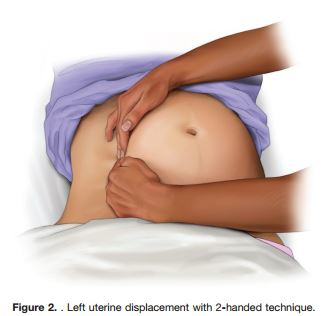 PTC
Trauma Obstétrico
 Dificultades en la evaluación primaria
Vía aérea
Riesgo de aspiración
Ventilación
Ventilación difícil
CRF disminuida
Circulación
Compresión aortocava
Toleran pérdidas sanguíneas
PTC
Trauma Obstétrico
Otras complicaciones
Irritabilidad uterina y parto prematuro
Rotura uterina (parcial o completa)
Desprendimiento de la placenta
Las fracturas pélvicas pueden resultar en perdidas sanguíneas severas
PTC
Trauma Obstétrico
Manejo
ABCDE de la madre
Lateralización a la izquierda
Evaluación secundaria
PTC
Trauma Obstétrico
Evaluación Secundaria
Abdomen
Altura Uterina
Dolor uterino, contracciones, movimiento y frecuencia cardiaca fetal
Involucre precozmente al obstetra
Especuloscopía cuidadosa
Puede ser necesaria una cesárea
Monitorización de los latidos cardiacos fetales
Revalúe frecuentemente a la madre
PTC
Trauma Obstétrico
?
PTC
Trauma Obstétrico
Resumen
Importantes consideraciones anatómicas y fisiológicas
La resucitación de la madre es también la resucitación del feto
Los principios de manejo del trauma son los mismos
PTC
Quemaduras
Al concluir, usted:
Entenderá el abordaje estructurado del paciente quemado
Sabrá reconocer y tratar las consecuencias de las quemaduras severas
PTC
Escenario
Una mujer de 22 años estaba cocinando cuando su estufa a queroseno explotó.   Es traída a su hospital con quemaduras severas en su cara, cuello, torso superior y brazo izquierdo.
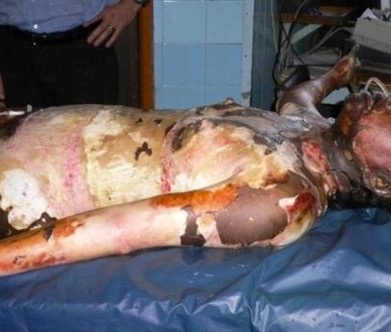 PTC
Preguntas del escenario
¿Qué haría primero?

¿Cuáles son las complicaciones de las lesiones por quemadura?

¿Cómo se tratan estas complicaciones?
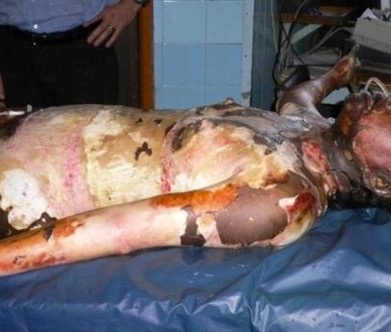 PTC
Quemaduras
Evaluación Inicial
Vía Aérea +  Control de la columna cervical
Ventilación
Circulación
Déficit
Exposición
PTC
Quemaduras
Abordaje
Detenga la quemadura
ABCDE
Buenos accesos IV
Determine el área de la quemadura
Reposición de volumen precoz
Analgesia
Prevención de la hipotermia
PTC
Quemaduras
Mortalidad
Obstrucción de la vía aérea
Falla respiratoria
Shock
Otras lesiones
Mortalidad precoz
Falla renal
Sepsis
Falla orgánica múltiple
Mortalidad tardía
PTC
Quemaduras
Vía Aérea
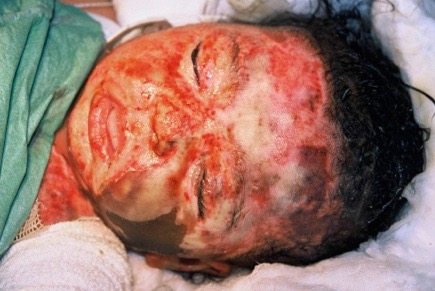 Considere intubación temprana
Ronquera progresiva
Dificultad para tragar secreciones
Aumento de la dificultad respiratoria
Si se requiere trasladar
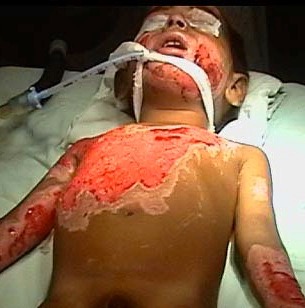 PTC
Edema después de la quemadura
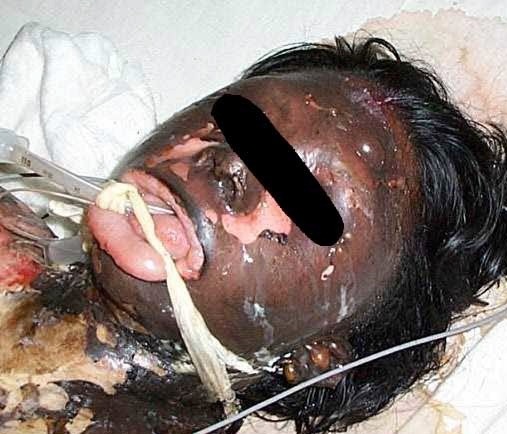 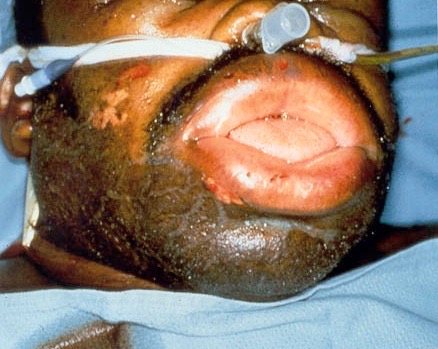 PTC
Quemaduras
Ventilación
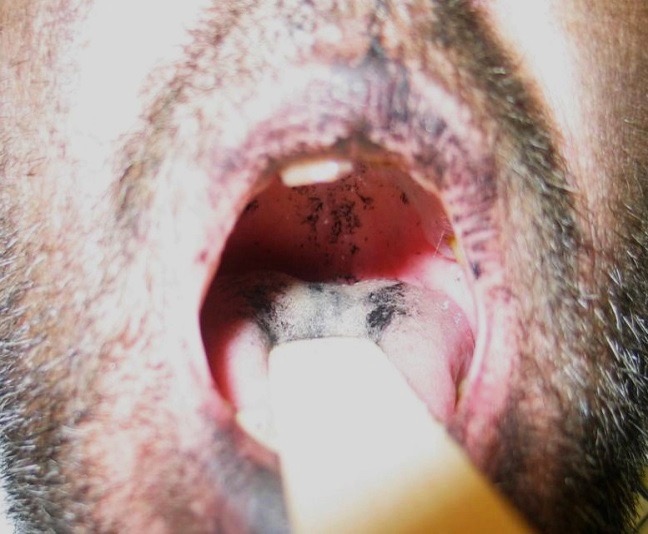 Sospeche lesión por  inhalación
Incendio en ambiente cerrado
Quemadura alrededor de la boca, cara, vello nasal
Ronquera, tos, estridor
Esputo carbonáceo
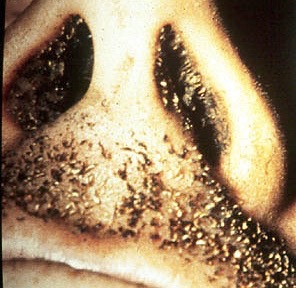 PTC
Quemaduras
Circulación
Trate el shock
Calcule los líquidos según el área de la quemadura
La rehidratación oral es posible en quemaduras pequeñas cuando no hay accesos venosos
Mantenga diuresis de 0.5 - 1.0 ml/kg/hr (mayor si se trata de quemadura eléctrica)
PTC
Quemaduras
Evaluación de la profundidad
Superficial: dolor, eritema, ausencia de ampollas
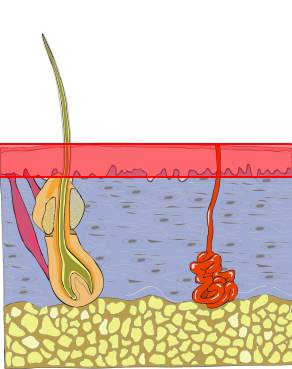 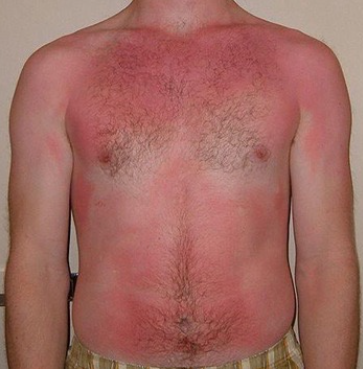 PTC
Quemaduras
Evaluación de la profundidad
Espesor parcial: dolor, exudado, ampollas, moteado
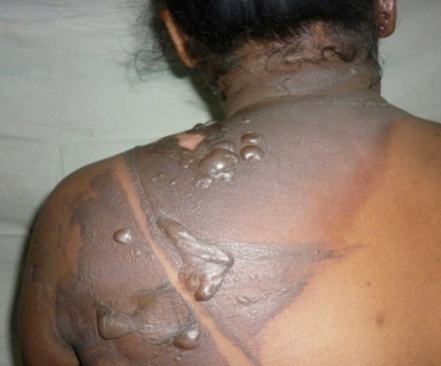 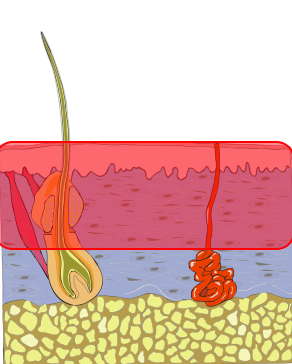 PTC
Quemaduras
Evaluación de la profundidad
Espesor total: ausencia de dolor, blanco/oscuro y acartonada
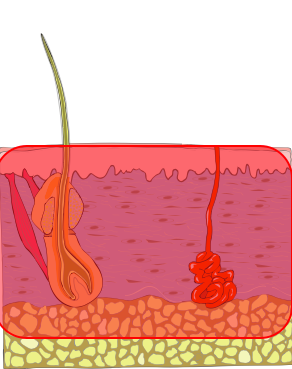 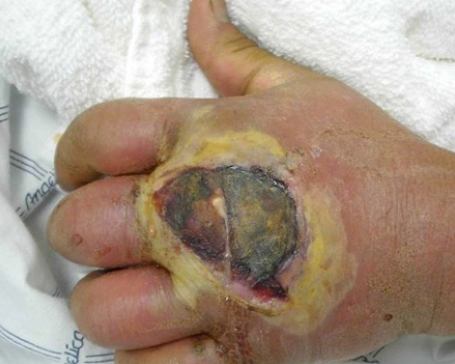 PTC
Evaluación del área quemada
Cabeza y cuello	      9%
Extremidad superior      9%
Tronco cara ventral	    18%
Tronco cara dorsal	    18%
Extremidad inferior	    18%
Perineo 		      1%

Espesor parcial + completo 

La profundidad es menos importante que el tamaño en la resucitación inicial
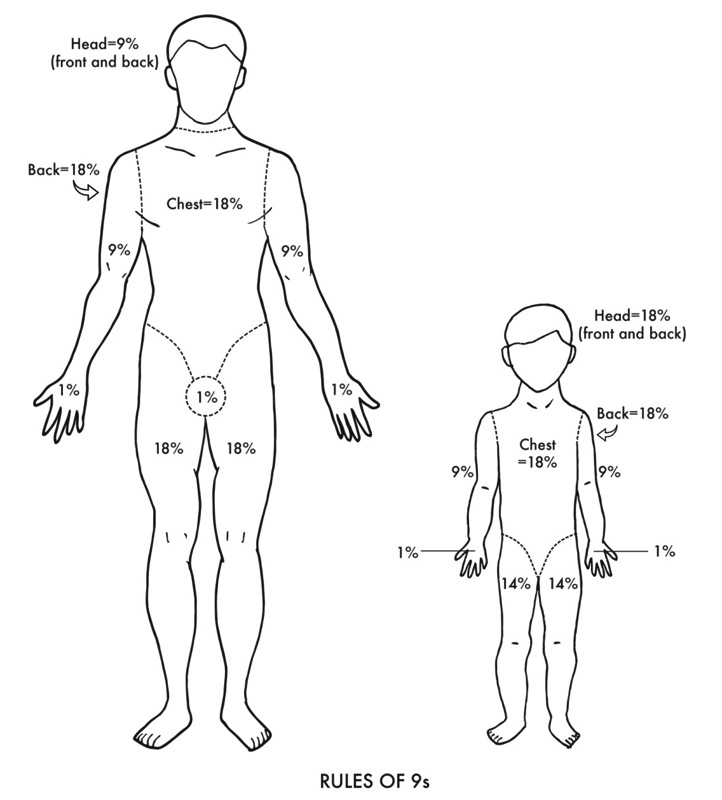 228
Quemaduras
Circulación - Reposición de volumen
2 - 4 ml de cristaloide/kg/% de quemadura en las primeras 24 hrs.
1/2 del volumen en las primeras 8 horas
1/2 del volumen en las siguientes 16 horas
Recuerde los líquidos de mantenimiento
Los cálculos son solo una guía
Mantenga la diuresis
PTC
Quemaduras
Exposición
Cubra al paciente para prevenir la hipotermia
Cubra las quemaduras con una película adherente
PTC
Quemaduras
Otros problemas
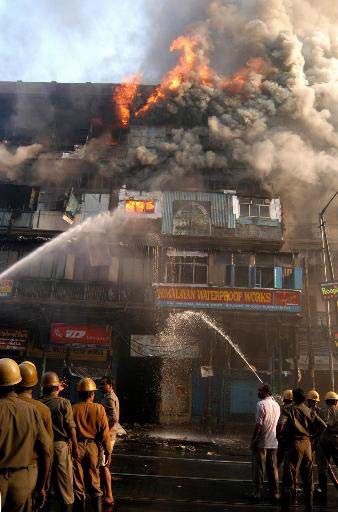 Alerta con otras lesiones
Lesión por inhalación
Analgesia
Sonda nasogástrica
Prevenir ulceras por estrés
Profilaxis antitetánica
PTC
Quemaduras
Otros problemas
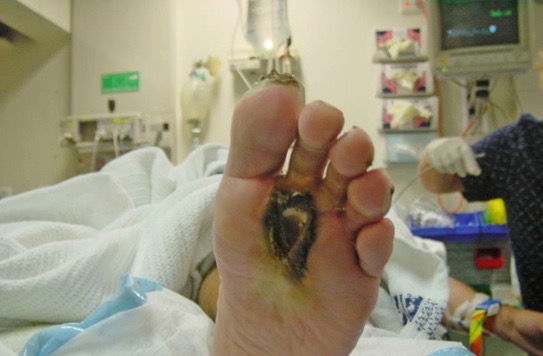 Cuidado con las quemaduras eléctricas
La electricidad viaja a través del músculo y tejidos profundos
Necrosis del músculo
Considere fasciotomía
Daño renal
Mantenga diuresis aumentada
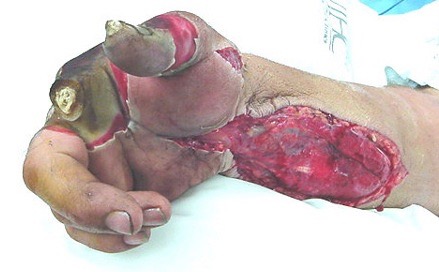 PTC
Quemaduras
Otros problemas
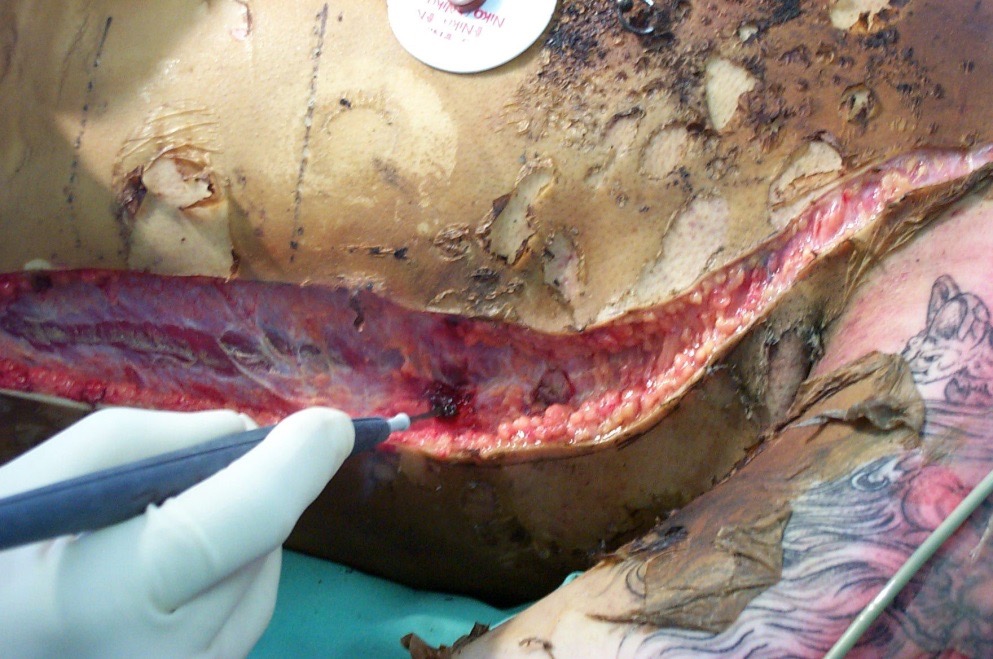 Quemaduras constrictivas
Considere escarotomía
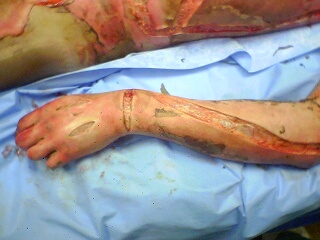 PTC
Quemaduras
?
PTC
Quemaduras
Resumen
ABCDE
Alerta con otras lesiones
Considere intubación precoz
Líquidos
Cuidado con la hipotermia
Prevenga la infección
PTC
Evaluación Secundaria
Al concluir, usted:
Sabrá como y cuando realizar la evaluación secundaria
PTC
Evaluación Secundaria
Examen físico de cabeza a pies, buscando todas las lesiones.
Después de la evaluación primaria, cuando el ABC se encuentre estable.
Vuelva a la evaluación primaria si existe cualquier deterioro.
PTC
Evaluación Secundaria
Historia relevante
Alergias
Medicamentos
Historia pasada / Embarazo
Ultima ingesta
Eventos / Entorno en que ocurrió la lesión
PTC
Evaluación Secundaria
Examen de la cabeza y cara
SCALP (equimosis, laceraciones)
Cráneo (dolor, depresiones)
Ojos (pupilas, conjuntiva)
Oidos, nariz y boca (sangre, LCR)
Huesos faciales
PTC
Evaluación Secundaria
Cuello
Heridas penetrantes
Enfisema subcutáneo
Desviación de la tráquea
Hematomas expansivos
PTC
Evaluación Secundaria
Cuello
Asuma que el cuello está lesionado
Inmovilice en posición neutra
PTC
Evaluación Secundaria
Examen Neurológico
Escala de Coma de Glasgow en forma repetida
Función motora
Sensibilidad
Reflejos
PTC
Evaluación Secundaria
Tórax, Abdomen, Pelvis
Observe
Sienta
Escuche
Cuidado con sangrados ocultos
PTC
Evaluación Secundaria
Extremidades
Observe: deformidades, equimosis, laceraciones, color.
Sienta: dolor, pulsos distales, movimiento
Fuerza y sensibilidad
Recuerde el síndrome compartimental
PTC
Evaluación Secundaria
Movilización en bloque
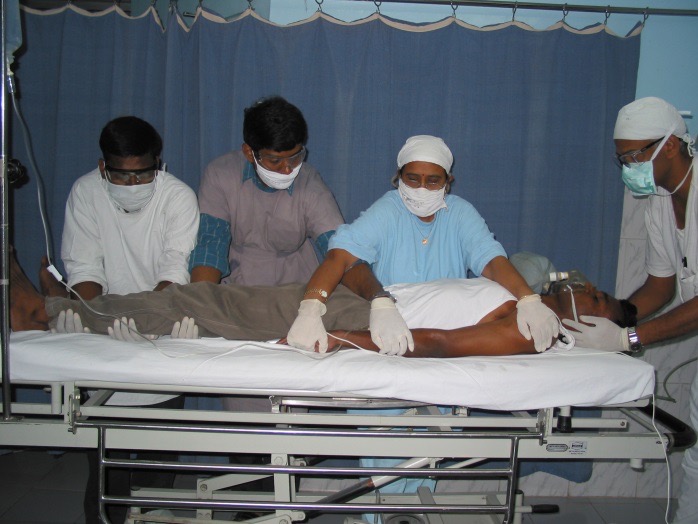 ¡No olvide la espalda!
Se requieren 4 personas
Quien controla la vía aérea/cuello está a cargo
Coordinación e instrucciones claras
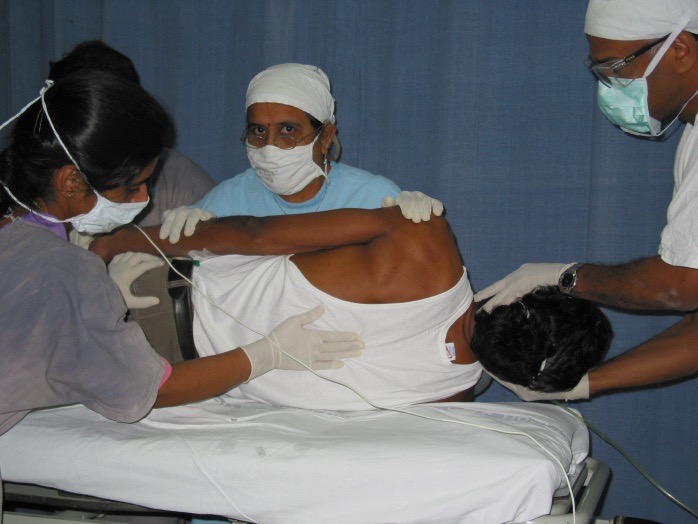 PTC
Evaluación Secundaria
Exámenes
Procedimientos
Monitorización
Documentación
PTC
Evaluación Secundaria
?
PTC
Evaluación Secundaria
Resumen
Examen de cabeza a pies
Vuelva a la evaluación primaria si ocurre cualquier deterioro
No olvide la espalda
Documentación
PTC
We recommendLifebox
www.lifebox.org